Ryczałt podatkowy
Ustawa z dnia 26 lipca 1991 r. o podatku dochodowym od osób fizycznych 
(tekst jedn. Dz. U. z 2012 poz.361) http://isap.sejm.gov.pl/DetailsServlet?id=WDU19910800350
Ustawa z dnia 20 listopada 1998 r. o zryczałtowanym podatku dochodowym od niektórych przychodów osiąganych przez osoby fizyczne (Dz. U. Nr 144, poz. 930 ze zm.) http://isap.sejm.gov.pl/DetailsServlet?id=WDU19981440930
Ustawa z dnia 24 sierpnia 2006 r. o podatku tonażowym (Dz. U. Nr 183, poz. 1353 ze zm.) http://isap.sejm.gov.pl/DetailsServlet?id=WDU20061831353
Ewelina Skwierczyńska
Katedra Prawa Finansowego
Uniwersytet Wrocławski
Cel kursu
Celem niniejszego kursu jest przybliżenie problematyki ryczałtu podatkowego jako elementu konstrukcji prawa materialnego oraz instytucji postępowania podatkowego. Analizowany materiał uzupełnia wiedzę zdobytą w ramach kursu „Podatek dochodowy od osób fizycznych” i jest jego komplementarną częścią.
Spis treści
Cel kursu
Liczba podatników opodatkowana formami zryczałtowanymi – dane za lata 2008-2012
Pojęcie ryczałtu podatkowego
Istota ryczałtu podatkowego
Ryczałt jako instytucja prawa proceduralnego
Ryczałt od przychodów ewidencjonowanych
Karta podatkowa
Podatek zryczałtowany dla osób duchownych
Podatek tonażowy
Pytania kontrolne i kazusy
Liczba podatników opodatkowana formami zryczałtowanymi – dane za lata 2008-2012
Źródło: gazetaprawna.pl
Pojęcie ryczałtu podatkowego
Element konstrukcji prawa materialnego
Instytucja prawa proceduralnego
Istota ryczałtu podatkowego
Polega  na obliczeniu należności podatkowych przy odstąpieniu od ustalenia podstawy opodatkowania zgodnie z jej konstrukcją w ustawach normujących podatki - według przyjętej dla ryczałtu podstawy obliczania. 
O zastosowaniu ryczałtu decydują wyłącznie praktyczne aspekty opodatkowania (ustalenie rzeczywistej podstawy opodatkowania byłoby mniej ekonomiczne aniżeli ryczałt).
Ryczałt jako odstępstwo od prawa proceduralnego jest fakultatywny dla podatnika, tj. podatnik ma możliwość skorzystania z tej uproszczonej formy lub opodatkowanie według zasad ogólnych.
Ryczałt jako instytucja prawa proceduralnego
Osoby fizyczne osiągające przychody z pozarolniczej działalności gospodarczej mogą opłacać zryczałtowany podatek dochodowy w formie:
1) ryczałtu od przychodów ewidencjonowanych, 
2) karty podatkowej.
Osoby duchowne, prawnie uznanych wyznań, opłacają zryczałtowany podatek dochodowy od przychodów osób duchownych.
Wpływy z podatku dochodowego opłacanego w formie ryczałtu od przychodów ewidencjonowanych oraz zryczałtowanego podatku dochodowego od przychodów osób duchownych stanowią dochód budżetu państwa.
Wpływy z karty podatkowej stanowią dochody gmin.
Przychodów (dochodów) opodatkowanych w formach zryczałtowanych nie łączy się z przychodami (dochodami) z innych źródeł podlegającymi opodatkowaniu na podstawie ustawy z dnia 26 lipca 1991 r. o podatku dochodowym od osób fizycznych
Ryczałt od przychodów ewidencjonowanych
Opodatkowaniu ryczałtem od przychodów ewidencjonowanych podlegają przychody osób fizycznych z pozarolniczej działalności gospodarczej, o których mowa w art. 14 ustawy o podatku dochodowym, w tym również, gdy działalność ta jest prowadzona w formie spółki cywilnej osób fizycznych lub spółki jawnej osób fizycznych

Ustawodawca przewidział katalog wyłączeń z możliwości zastosowania tego rodzaju ryczałtu w art. 8 ustawy o zryczałtowanym podatku dochodowym od niektórych przychodów osiąganych przez osoby fizyczne – np. przychód z tytułu prowadzenia aptek.
Ryczałt od przychodów ewidencjonowanych
Ustawodawca określił procentowo wysokość ryczałtu od przychodów ewidencjonowanych - od 3 do 20% - w zależności od rodzajów działalności, np. 
3,0% przychodów z działalności gastronomicznej, z wyjątkiem przychodów ze sprzedaży napojów o zawartości alkoholu powyżej 1,5%
5,5% - przychodów z działalności wytwórczej, robót budowlanych
8,5 %przychodów ze świadczenia usług wychowania przedszkolnego
17 % przychodów ze świadczenia usług reprodukcji komputerowych nośników informacji
20% przychodów osiąganych w zakresie wolnych zawodów,
Podatek zryczałtowany pobiera się bez pomniejszania przychodu o koszty uzyskania
Podatnicy są obowiązani posiadać i przechowywać dowody zakupu towarów, prowadzić wykaz środków trwałych oraz wartości niematerialnych i prawnych, ewidencję wyposażenia oraz, odrębnie za każdy rok podatkowy, ewidencję przychodów.
Karta podatkowa
Zryczałtowany podatek dochodowy w formie karty podatkowej mogą płacić podatnicy prowadzący np. działalność:
usługową lub wytwórczo-usługową, określoną w części I tabeli stanowiącej załącznik nr 3 do ustawy, w zakresie wymienionym w załączniku nr 4 do ustawy - przy zatrudnieniu nie przekraczającym stanu określonego w tabeli,
usługową w zakresie handlu detalicznego żywnością, napojami, wyrobami tytoniowymi oraz kwiatami, z wyjątkiem napojów o zawartości alkoholu powyżej 1,5% - w warunkach określonych w części II tabeli,
gastronomiczną - jeżeli nie jest prowadzona sprzedaż napojów o zawartości alkoholu powyżej 1,5% - w warunkach określonych w części IV tabeli,
w zakresie usług transportowych wykonywanych przy użyciu jednego pojazdu - w warunkach określonych w części V tabeli,
w zakresie usług rozrywkowych - w warunkach określonych w części VI tabeli,
w zakresie sprzedaży posiłków domowych w mieszkaniach, jeżeli nie jest prowadzona sprzedaż napojów o zawartości alkoholu powyżej 1,5% - w warunkach określonych w części VII tabeli,
w wolnych zawodach, polegającą na świadczeniu usług w zakresie ochrony zdrowia ludzkiego - w warunkach określonych w części VIII tabeli,
w zakresie opieki domowej nad dziećmi i osobami chorymi - w warunkach określonych w części X tabeli,
w zakresie usług edukacyjnych, polegającą na udzielaniu lekcji na godziny - w warunkach określonych w części XI tabeli.
Karta podatkowa
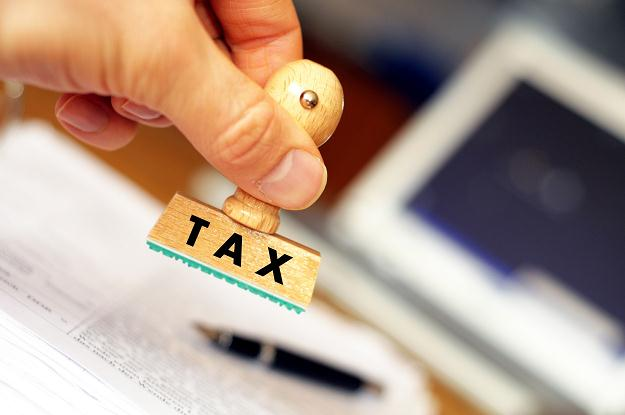 Wniosek o zastosowanie opodatkowania w formie karty podatkowej, według ustalonego wzoru, na dany rok podatkowy, podatnik składa właściwemu naczelnikowi urzędu skarbowego, nie później niż do dnia 20 stycznia roku podatkowego. Jeżeli podatnik rozpoczyna działalność, wniosek o zastosowanie opodatkowania w formie karty podatkowej składa właściwemu naczelnikowi urzędu skarbowego przed rozpoczęciem działalności lub może dołączyć do wniosku o wpis do Centralnej Ewidencji i Informacji o Działalności Gospodarczej składanego na podstawie przepisów o swobodzie działalności gospodarczej. Jeżeli do dnia 20 stycznia roku podatkowego podatnik nie zgłosił likwidacji działalności gospodarczej lub nie dokonał wyboru innej formy opodatkowania, uważa się, że prowadzi nadal działalność opodatkowaną w tej formie. W przypadku prowadzenia pozarolniczej działalności gospodarczej w formie spółki cywilnej wniosek o zastosowanie opodatkowania w formie karty podatkowej składa jeden ze wspólników.
Karta podatkowa
Kwartalne stawki ryczałtu od przychodów proboszczów i od przychodów wikariuszy określone są odpowiednio w załącznikach nr 5 i 6 do ustawy o zryczałtowanym podatku dochodowym od niektórych przychodów osiąganych przez osoby fizyczne.
Kwartalne stawki ryczałtu od przychodów proboszczów i od przychodów wikariuszy stosuje się odpowiednio do osób duchownych wszystkich wyznań, sprawujących porównywalne funkcje. 
Liczbę mieszkańców przyjmuje się według stanu na dzień 31 grudnia roku poprzedzającego rok podatkowy.
Naczelnik urzędu skarbowego właściwy według miejsca wykonywania funkcji o charakterze duszpasterskim wydaje decyzję ustalającą wysokość ryczałtu, odrębnie na każdy rok podatkowy.
Karta podatkowa
Naczelnik urzędu skarbowego, uwzględniając wniosek o zastosowanie karty podatkowej, wydaje decyzję ustalającą wysokość podatku dochodowego w formie karty podatkowej, odrębnie na każdy rok podatkowy. Jeżeli działalność jest prowadzona w formie spółki, w decyzji tej wymienia się wszystkich jej wspólników.
Jeżeli naczelnik urzędu skarbowego stwierdzi brak warunków do zastosowania opodatkowania w formie karty podatkowej, wydaje decyzję odmowną. W tym przypadku podatnik jest obowiązany płacić:
	1) ryczałt od przychodów ewidencjonowanych, jeżeli spełnia warunki 	określone w rozdziale 2, albo
	2) podatek dochodowy na ogólnych zasadach.
Ryczałt dla osób duchownych
Osoby duchowne, osiągające przychody z opłat otrzymywanych w związku z pełnionymi funkcjami o charakterze duszpasterskim, opłacają od tych przychodów podatek dochodowy w formie ryczałtu od przychodów osób duchownych.
Osoby duchowne zawiadamiają właściwego naczelnika urzędu skarbowego o rozpoczęciu pełnienia funkcji o charakterze duszpasterskim w terminie 14 dni od dnia objęcia funkcji.
Podatek tonażowy
Cel wprowadzenia tego rodzaju ryczałtu – stworzenie warunków umożliwiających odzyskanie zdolności konkurencyjnej na międzynarodowym rynku żeglugowym oraz powrót statków pod bandery narodowe. 
Ustawa o podatku tonażowym reguluje opodatkowanie podatkiem tonażowym niektórych dochodów (przychodów) osiąganych przez przedsiębiorców żeglugowych eksploatujących morskie statki handlowe w żegludze międzynarodowej.
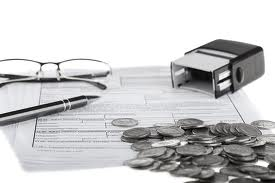 Podatek tonażowy
Opodatkowaniu podatkiem tonażowym podlegają przedsiębiorcy żeglugowi prowadzący działalność polegającą na świadczeniu usług w żegludze międzynarodowej, z wykorzystaniem statków o pojemności brutto (GT) powyżej 100 jednostek każdy, w zakresie: 
przewozu ładunku lub pasażerów ratownictwa pełnomorskiego– którzy dokonali wyboru tej formy opodatkowania
dzierżawy i użytkowania kontenerów,
prowadzenia działalności załadunkowej, rozładunkowej i naprawczej (szerzej patrz: art. 3 ust. 1 i 2 ustawy o podatku tonażowym).
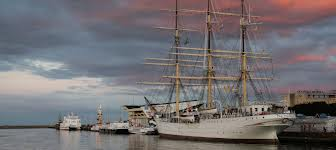 Podatek tonażowy
Opodatkowaniu podatkiem tonażowym nie podlega działalność w zakresie (m.in.):
poszukiwań, badań geologicznych oraz wydobycia zasobów mineralnych z dna morskiego;
rybołówstwa lub przetwórstwa rybnego;
budowy portów morskich, budowy i remontu infrastruktury portowej lub urządzeń portowych;
budowy elektrowni wiatrowych;
Szerzej patrz: art. 3 ust. 3 ustawy o podatku tonażowym
Podatek tonażowy
Podstawę opodatkowania podatkiem tonażowym stanowi dochód przedsiębiorcy żeglugowego z działalności podlegającej opodatkowaniu, odpowiadający iloczynowi dobowej stawki ustalonej zgodnie z art. 5 ust. 1–3 ustawy oraz okresu eksploatacji w danym miesiącu wszystkich statków przedsiębiorcy żeglugowego, z których dochód opodatkowany jest podatkiem tonażowym.
Dobową stawkę ustala się w zależności od pojemności netto (NT) statku od każdych 100 jednostek, według stawek wyrażonych w euro, określonych w tabeli (art. 5 ustawy o podatku tonażowym).
Podatek tonażowy
Wybór opodatkowania podatkiem tonażowym następuje przez złożenie przez przedsiębiorcę żeglugowego oświadczenia.
Przedsiębiorca żeglugowy podlega opodatkowaniu podatkiem tonażowym przez okres opodatkowania 10 lat. W okresie opodatkowania nie jest możliwa zmiana formy opodatkowania.
Metoda poboru oparta jest o instytucję samoobliczenia
Podatek tonażowy
Przedsiębiorcy żeglugowi są obowiązani za każdy miesiąc roku podatkowego obliczać podatek tonażowy i wpłacać bez wezwania do urzędu skarbowego, którym kieruje naczelnik urzędu skarbowego właściwy w sprawach podatku tonażowego, w terminie do 20 dnia każdego miesiąca za miesiąc poprzedni, a za miesiąc grudzień – w terminie złożenia zeznania.
Podatek tonażowy wynikający z zeznania przedsiębiorcy-armatora jest podatkiem należnym za dany rok podatkowy, chyba że właściwy organ podatkowy lub właściwy organ kontroli skarbowej wyda decyzję, w której określi inną wysokość podatku.
Post-test
Ryczałt podatkowy
Pytania kontrolne i kazusy
Co oznacza pojęcie ryczałtu w prawie podatkowym i jakie są jego formy?
Jakie ustawy podatkowe regulują ryczałtowe formy opodatkowania?
Oceń instytucję ryczałtu podatkowego w świetle zasady sprawiedliwości i równości opodatkowania.
Czy przepis art. 30c ustawy o podatku dochodowym od osób fizycznych wskazuje na kolejną formę ryczałtu?
Przedsiębiorca – osoba fizyczna - prowadzi działalność gospodarczą polegającą na prowadzeniu restauracji w centrum Wrocławia. Oprócz wyśmienitych, tradycyjnych włoskich dań w jego restauracji klienci mogą zakupić także włoskie wina i wyszukane trunki o zawartości alkoholu ok. 30-40%. Restaurator osiąga przychody w wysokości ok. 12 000 zł dziennie. Oceń możliwe formy opodatkowania dla celów podatku dochodowego tego przedsiębiorcy.
Pani Anna wynajmuje dwa pokoje w mieszkaniu, które darowała jej babcia i w którym sama zamieszkuje (zajmuje trzeci pokój). Z tytułu najmu osiąga przychód w wysokości 1200 zł miesięcznie. Ponadto pracuje w banku i z tytułu stosunku pracy zarabia 1800zł netto. Czy może skorzystać z ryczałtowych form opodatkowania podatkiem dochodowym? Jeśli tak, to w jakim zakresie?
Rozwiązanie post-testu oraz wszelkie Państwa pytania i wątpliwości merytoryczne proszę przesyłać na adres mailowy mailowy koordynatora zajęć.